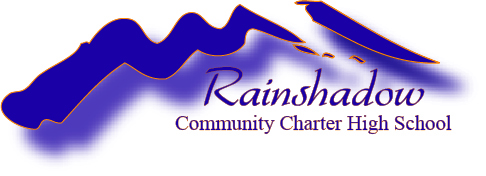 Advisory Council Overview
19 November 2014
History
Opened in August of 2003 at 434 Washington Street in Reno.
74 total students in year one.
Washoe County School District sponsored as a project-based, interdisciplinary high school with a community focus.
History
Rainshadow relocated to current building in 2008 with the hope that the change would be beneficial to its programming.
In the fall of 2012, the school administrator determined that as there was no new money coming in, and the most responsible decision would be to close.  He shared this information with the school board, and they agreed.
A teacher cut of 5% in 2007, followed by a pay freeze.
Loss of teachers, and a possible additional cut.
School Closing
Notified public, and the Redfield Foundation, in February that we would close.
In March, the Redfield Foundation came back with another anonymous foundation to offer the school a $200,000 gift.
Sustainability Plan
Support with grant writing
Connections with other foundations and groups
The Original Plan:  A 3-Legged Stool
Financial
Sustainability
Foundation
Business
DSA Funding
The Foundation
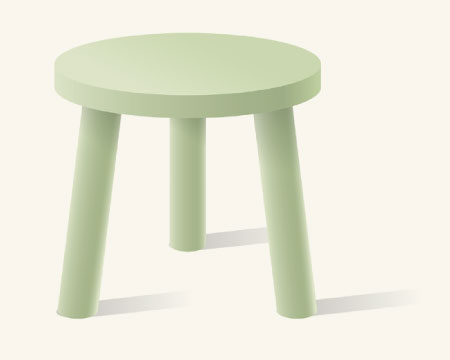 *Received a 501(c)3 status as a school in the fall of 2014.
Financial
Sustainability
Foundation
Business
DSA Funding
Business Ventures
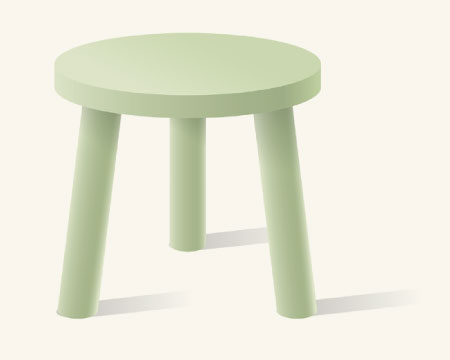 Financial
Sustainability
Foundation
Business
DSA Funding
Employees
Full Time
Part Time
5-6 full time teachers
1 school counselor
1 administrator/special education case manager
1 office manager
1 volunteer administrator
3 teachers for electives
1 culinary instructor
1 facilities manager
Contracted services with bookkeeper, tech services
Annual Budget Overview
Budget is based upon three components:
DSA money (money filtered through the state)
Federal money (money filtered through the state and district for special education)
Donations and fundraising
[Speaker Notes: State DSA:  93%
Pass Through:  6%
Donations Unrestricted: 1%
Donations Unrestricted:  <1%
Fundraising: <1%]
[Speaker Notes: Special Education:  Salary of teacher, benefits, outside support personnel (psych, nurse, etc.)
Operation/Maintenance:  Building and building maintenance
Instruction:  Teachers, supplies, support staff, benefits
Student support services:  counselor, supplies, benefits
Central Administration:  supplies,]
Building Lease Information
Current monthly rent:  $16,230
Square footage of building: 11,925 
whole building is 17,463
Price per sq. ft.: $1.37
Lease expiration: 10 year lease- 2018
Last sale price:  $2.4 million 
$1.6 into buying building 
$600,000 renovation and $100,000 in equipment
Current Financial Support
The school has been offered a $25,000 matching donation to be used for this school year.
Donation funds can be gathered from a variety of sources.
Operating School Board
The School Board supports the operation of the school, and allows the administrator to operate autonomously as needed.  They focus on the business of running the school.
Rainshadow has a board of 7
Primarily individuals in education
2 parents
1 community member
Advisory Group Purpose
Financial Advisement
Sustainability Planning
Fundraising
Community Ambassadors
[Speaker Notes: Community Ambassadors:  serve as ambassadors to the school and forge connections with community members who might be interested in supporting the school.
Financial Advisement:  provide financial advice and support to the school
Sustainability:  support the school in the development of and maintenance of a sustainability plan
Fundraising:  coordinate fundraising events with the school, help fulfill schools mission financially]
In the past 12 years, Rainshadow has done what we always do:  
Survive.

Now we are in a place where we wish to do more, and we need some help.  It is time for us to:

Drive to Thrive.